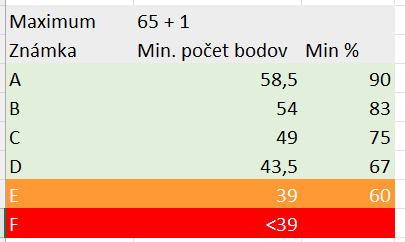 Geoserver
Cvičení 7
Webová kartografie – úvod
Podzim 2024
Filip Leitner
Geoserver
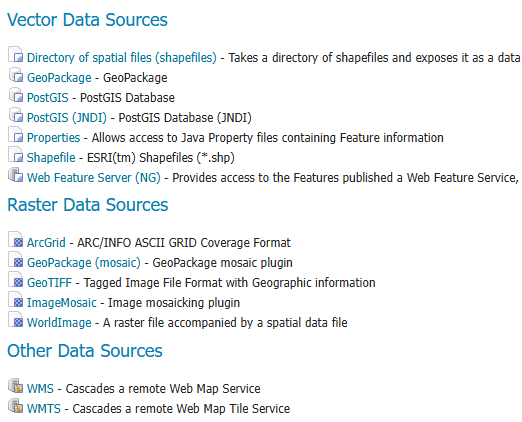 Publikace dat na webu
WMS, WMTS, WFS, …
rastry, vektory
SHP, PostGIS, GeoTIFF, …
Aplikace provozovaná na serveru
Geoserver
Pracovat budeme na:
http://zelda.sci.muni.cz:8080/geoserver/
login: student, heslo: student
Anonymný režim
Geoserver
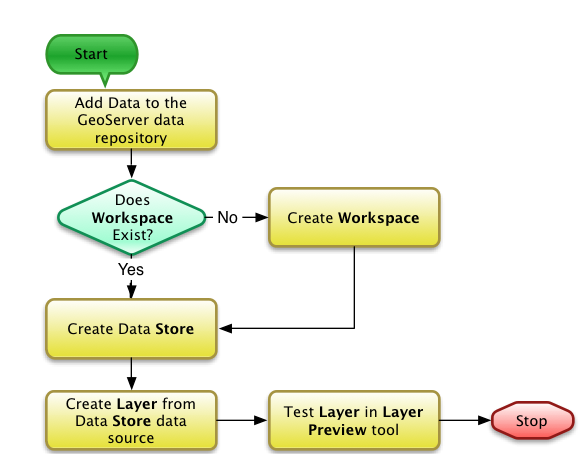 “Štruktúra“
Workspace
Store
Layer
http://kkb-classes.s3.amazonaws.com/2013/GEOGx85/web/2013-Spring-InternetMapping-011_slides.html#17
Další možnosti
MapServer  Mapnik, TileStache
OpenMapTiles – vektorové  dlaždice
SLD
Styled layer descriptor  Založeno na XML  Standard OGC
https://docs.geoserver.org/latest/en/user/  styling/index.html#styling
SLD Cookbook
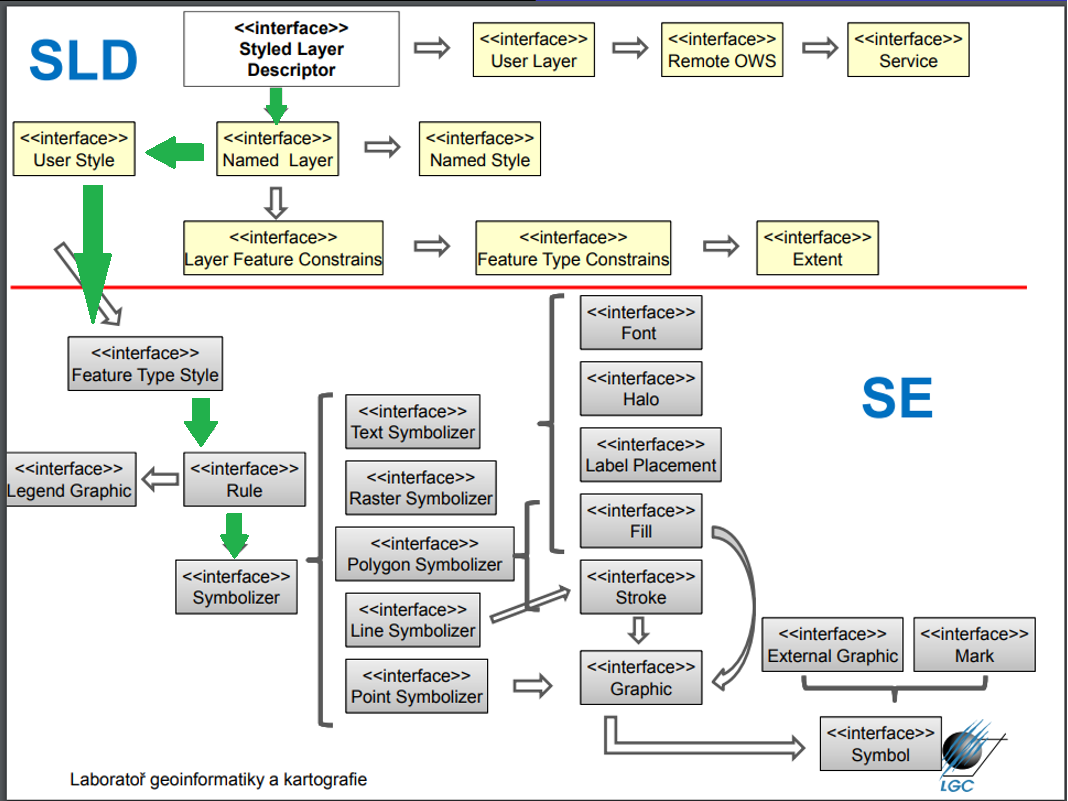 SLD
existujúci štýl
GeoServer supports the use of a StyledLayerDescriptor document containing a single <NamedLayer> element, which contains a single <UserStyle> element to specify the styling.
SLD symbolizers
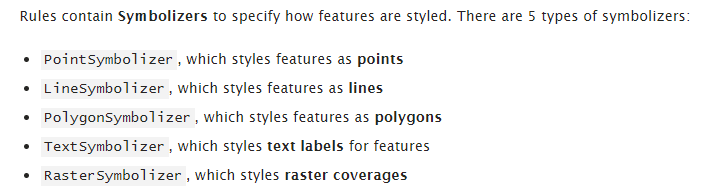 Ako na to? Dokumentácia. Napr. https://docs.geoserver.org/latest/en/user/styling/sld/reference/linesymbolizer.html#syntax
Struktura SLD
<StyledLayerDescriptor>
<NamedLayer>
<UserStyle>
<FeatureTypeStyle>
<Rule>
<PointSymbolizer>
<LineSymbolizer>
<PolygonSymbolizer>
<TextSymbolizer>
…
</StyledLayerDescriptor>
CSS
CSS už znáte!
V Geoserveru dostupné jako rozšíření  CSS → SLD
https://docs.geoserver.org/latest/en/user/  styling/css/tutorial.html
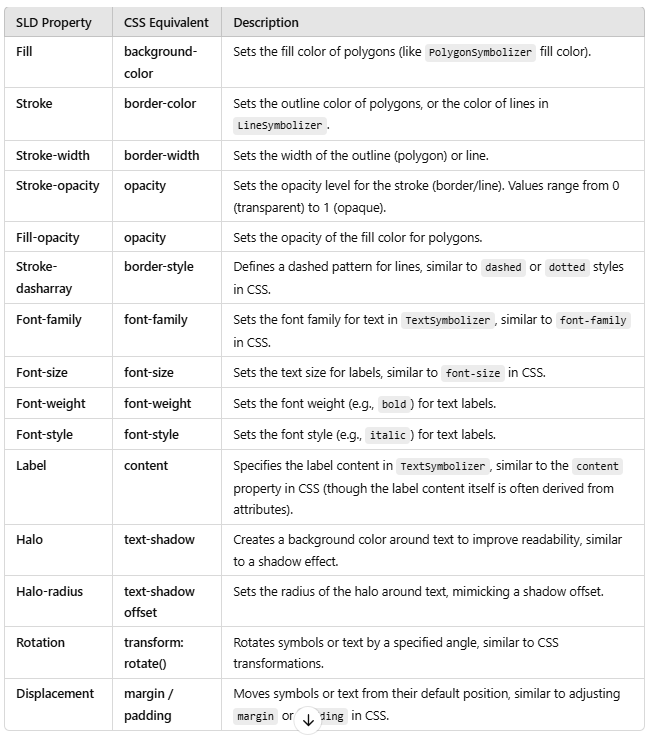 Body
<?xml version="1.0" encoding="ISO-8859-1"?>
<StyledLayerDescriptor version="1.0.0"  xsi:schemaLocation="http://www.opengis.net/sld StyledLayerDescriptor.xsd"  xmlns="http://www.opengis.net/sld"
xmlns:ogc="http://www.opengis.net/ogc"
xmlns:xlink="http://www.w3.org/1999/xlink"  xmlns:xsi="http://www.w3.org/2001/XMLSchema-instance">
<NamedLayer>
<Name>Simple Point</Name>
<UserStyle>
<Title>SLD Cook Book: Simple Point</Title>
<FeatureTypeStyle>
<Rule>
<PointSymbolizer>
<Graphic>
<Mark>
<WellKnownName>circle</WellKnownName>
<Fill>
<CssParameter name="fill">#FF0000</CssParameter>
</Fill>
</Mark>
<Size>6</Size>
</Graphic>
</PointSymbolizer>
</Rule>
.     .    .    .   .   .   .    .   .   .   .    .   .   .   .   .
.    .     .     .   .   .   .    .   .   .   .    .   .   .   .    . .
Body
* {
mark: symbol('circle');  
mark-size: 6;
}

:mark {
fill: #FF0000;
}
Linie
<?xml version="1.0" encoding="ISO-8859-1"?>
<StyledLayerDescriptor version="1.0.0"  xsi:schemaLocation="http://www.opengis.net/sld StyledLayerDescriptor.xsd"  xmlns="http://www.opengis.net/sld"
xmlns:ogc="http://www.opengis.net/ogc"
xmlns:xlink="http://www.w3.org/1999/xlink"  xmlns:xsi="http://www.w3.org/2001/XMLSchema-instance">
<NamedLayer>
<Name>Simple Line</Name>
<UserStyle>
<Title>SLD Cook Book: Simple Line</Title>
<FeatureTypeStyle>
<Rule>
<LineSymbolizer>
<Stroke>
<CssParameter name="stroke">#000000</CssParameter>
<CssParameter name="stroke-width">3</CssParameter>
</Stroke>
</LineSymbolizer>
</Rule>
</FeatureTypeStyle>
</UserStyle>
</NamedLayer>
.     .    .    .   .   .   .    .   .   .   .    .   .   .   .   .
.    .     .     .   .   .   .    .   .   .   .    .   .   .   .    . .
</StyledLayerDescriptor>
Linie
* {
stroke: #000000;
stroke-width: 3;
}
Polygony
<?xml version="1.0" encoding="ISO-8859-1"?>
<StyledLayerDescriptor version="1.0.0"  xsi:schemaLocation="http://www.opengis.net/sld StyledLayerDescriptor.xsd"  xmlns="http://www.opengis.net/sld"
xmlns:ogc="http://www.opengis.net/ogc"
xmlns:xlink="http://www.w3.org/1999/xlink"  xmlns:xsi="http://www.w3.org/2001/XMLSchema-instance">
<NamedLayer>
<Name>Simple polygon</Name>
<UserStyle>
<Title>SLD Cook Book: Simple polygon</Title>
<FeatureTypeStyle>
<Rule>
<PolygonSymbolizer>
<Fill>
<CssParameter name="fill">#000080</CssParameter>
</Fill>
</PolygonSymbolizer>
</Rule>
</FeatureTypeStyle>
</UserStyle>
</NamedLayer>
</StyledLayerDescriptor>
.     .    .    .   .   .   .    .   .   .   .    .   .   .   .   .
.    .     .     .   .   .   .    .   .   .   .    .   .   .   .    . .
Polygony
* {
fill: #000080;
}
AKO NA LAYER PREVIEW
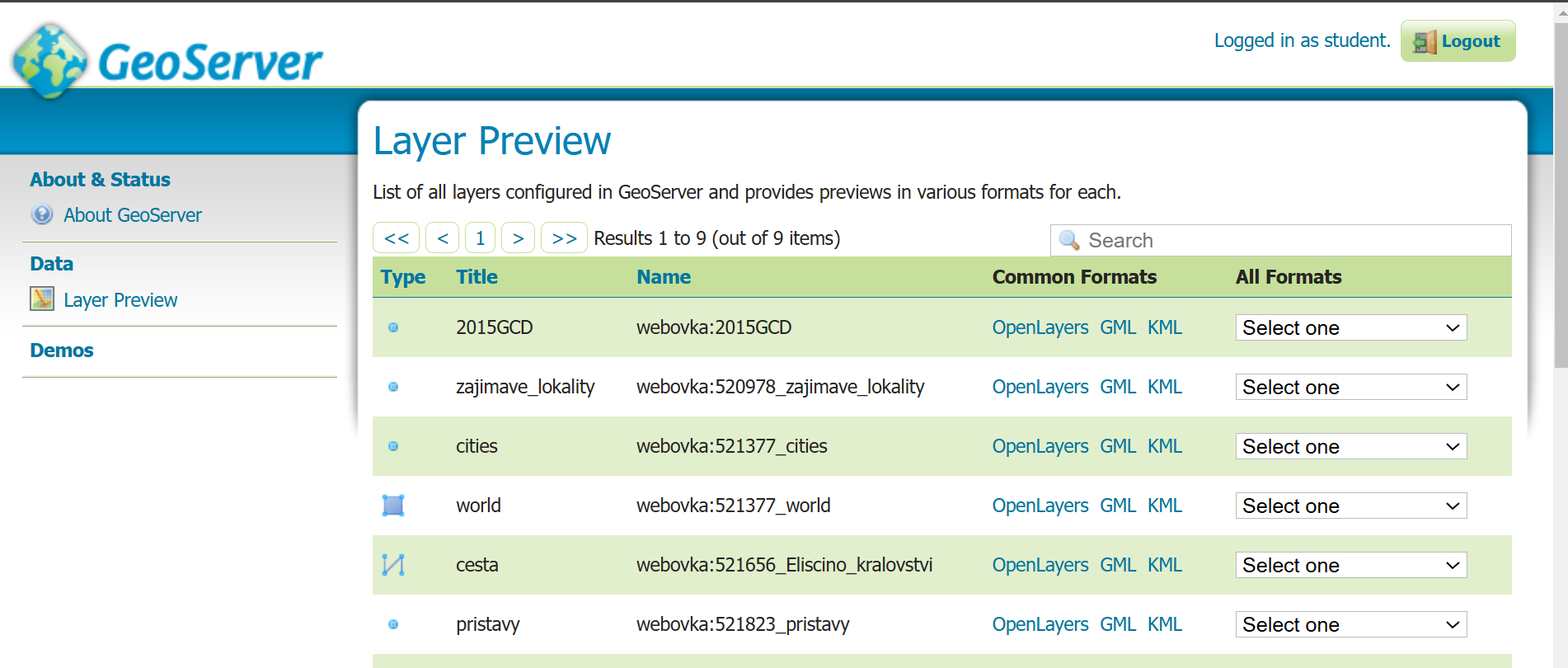 AKO NA LAYER PREVIEW
Vymazať začiatok vygenerovanej url až po „zelda“
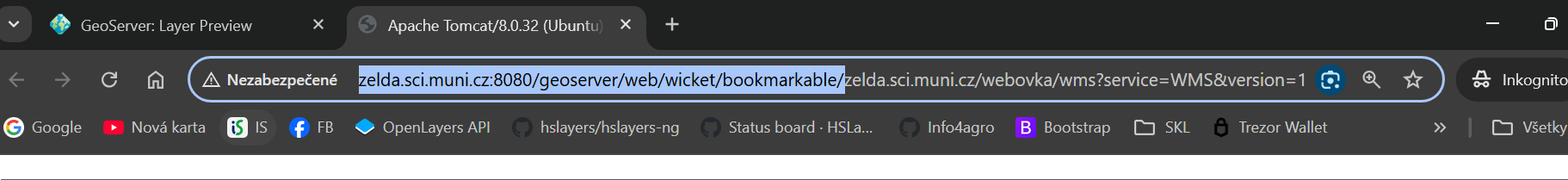 Doplniť geoserver/
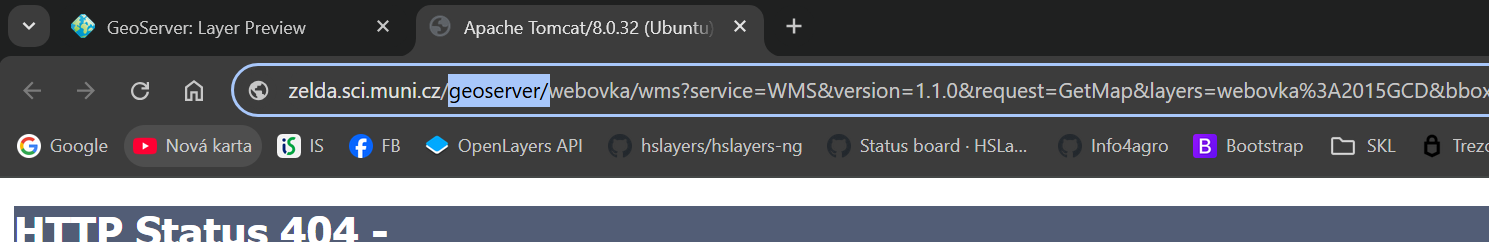 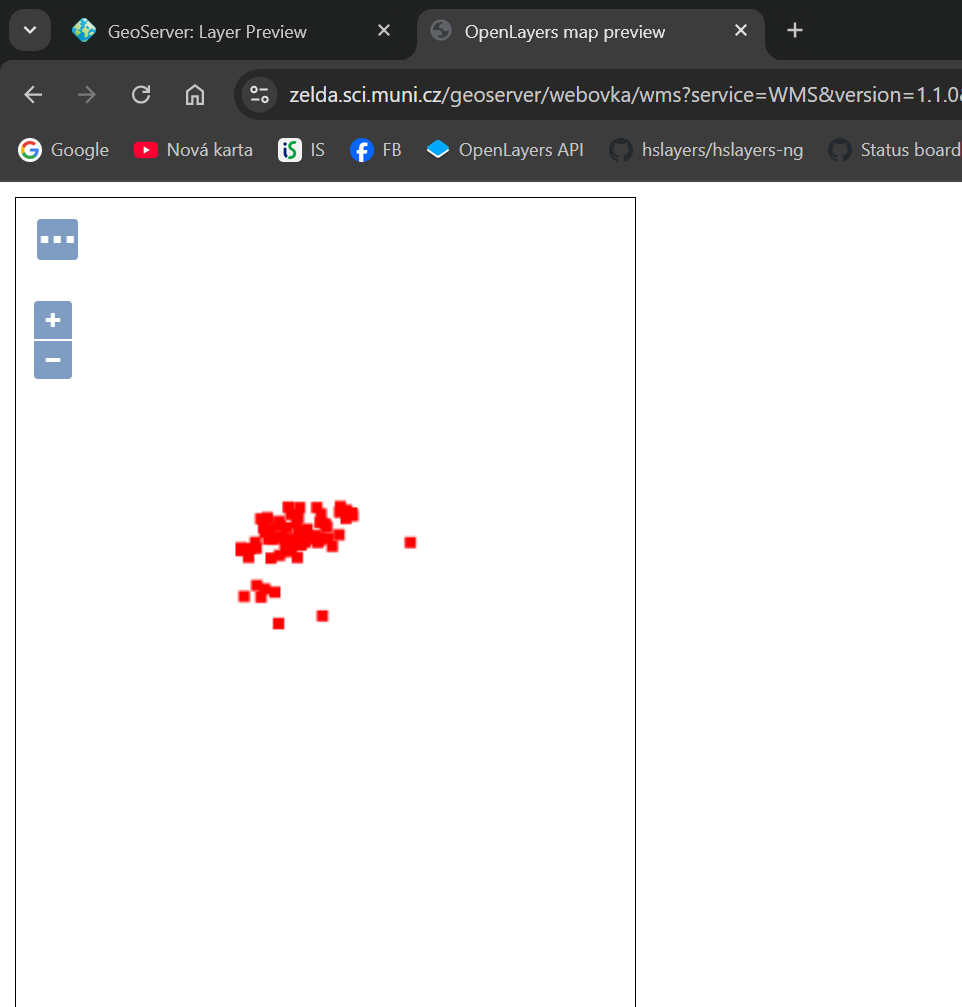 Jak dál?
Dokumentace Geoserver  SLD Cookbook  https://medium.com/
https://bost.ocks.org/mike/
Procvičování
Publikujte vrstvu ciest Nigérie (zložka 451242-Leitner_Filip/ )
Nastavte východzí štýl WMS služby, ktorý bude pozostávať z
Šírka línie = 5px
Farba línie = #4934eb
Typ línie = čiarkovaná (dash)
Vzor čiarkovania 5px čiara, 2px medzera
Ptejte se
kdykoliv  kdekoliv  jakkoliv
co nejdřív …